Flooding in New York City30 October 2012
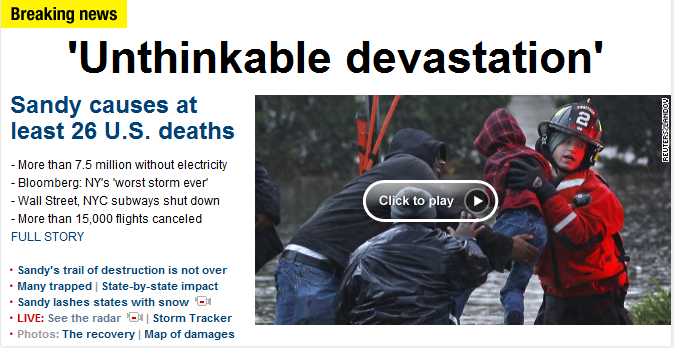 Current Conditions
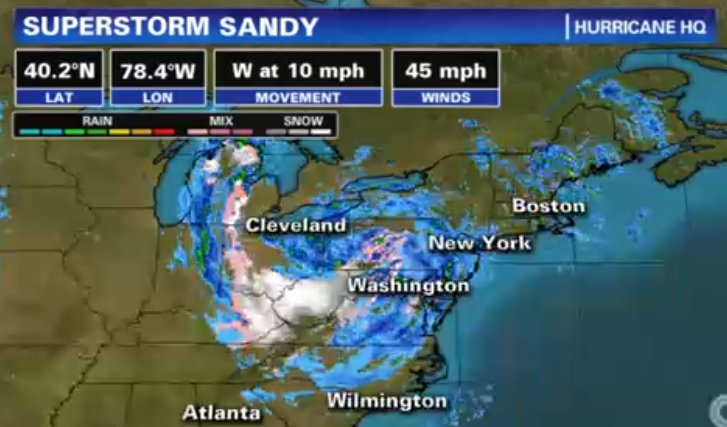 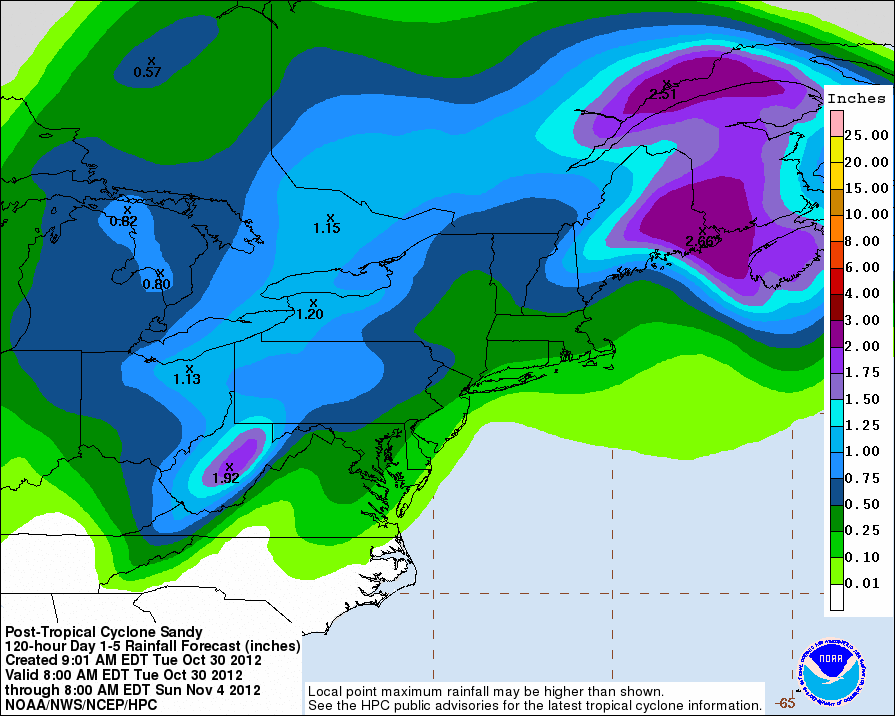 Projected 5-day Rainfall from Sandy
Where is Risk the Greatest?
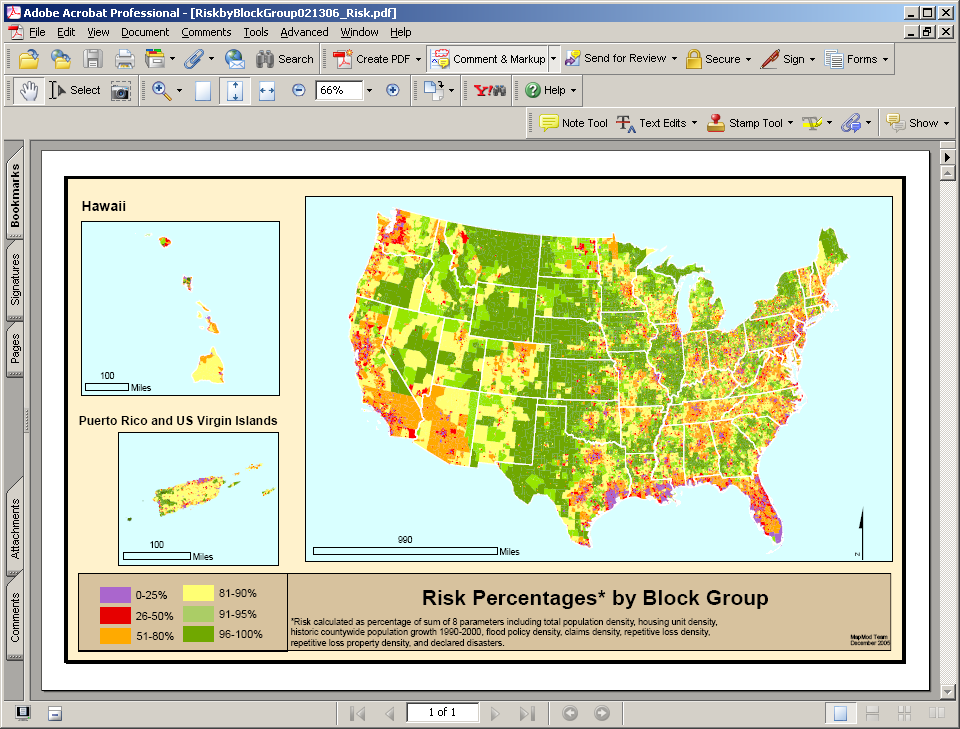 Source: Scott Edelman (Watershed Concepts)
[Speaker Notes: Risk here is where floods and people are in general proximity (or will be)

Risk parameters for block groups
Population, population growth, housing units
Claims, repetitive losses, policies
Flood Disaster declarations (From county distribution)

We aggregate this information to a FEMA Regional level and allocate the majority of the appropriated map mod funding to the Regions who work with their state and local partners to develop flood production schedules at the county level.

All of this is explained in great detail in the Multi-Year Flood Hazard Identification Plan, which is published at least once a year.

Hard around the edges and somewhat softer in the middle.]
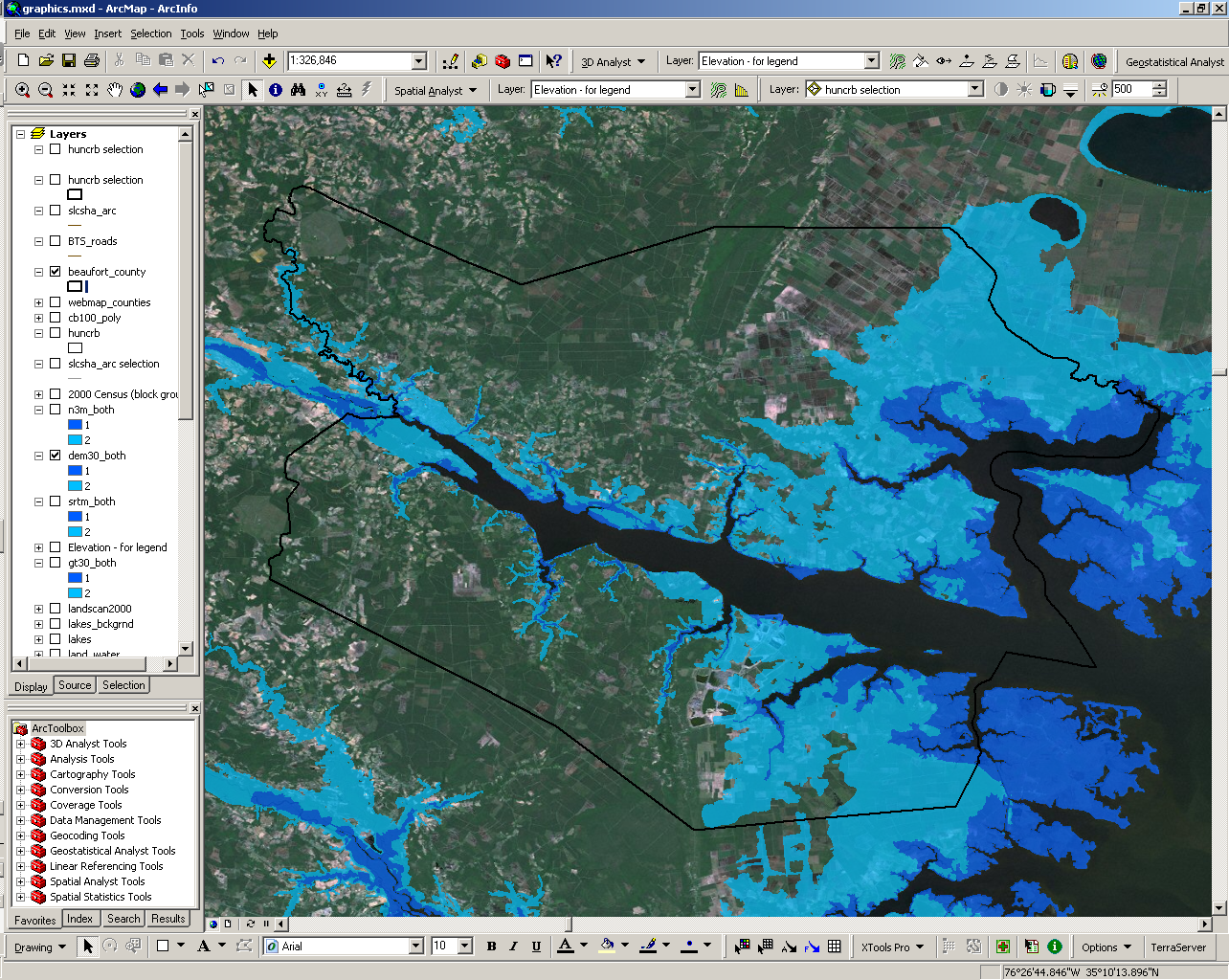 Beaufort County, North Carolina
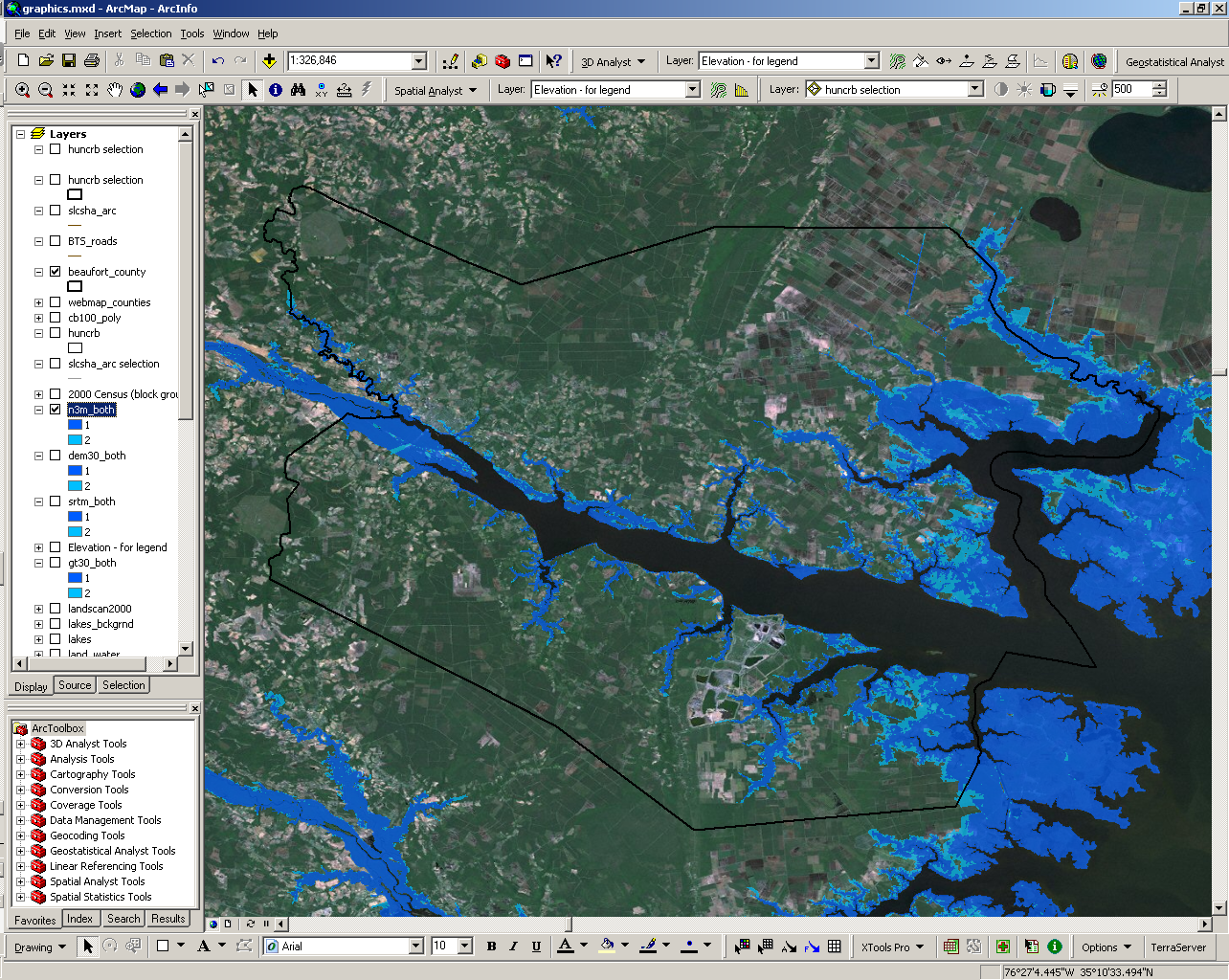 Elevation source for SLR mapping: 30-m DEM
Elevation source for SLR mapping: 3-m lidar data
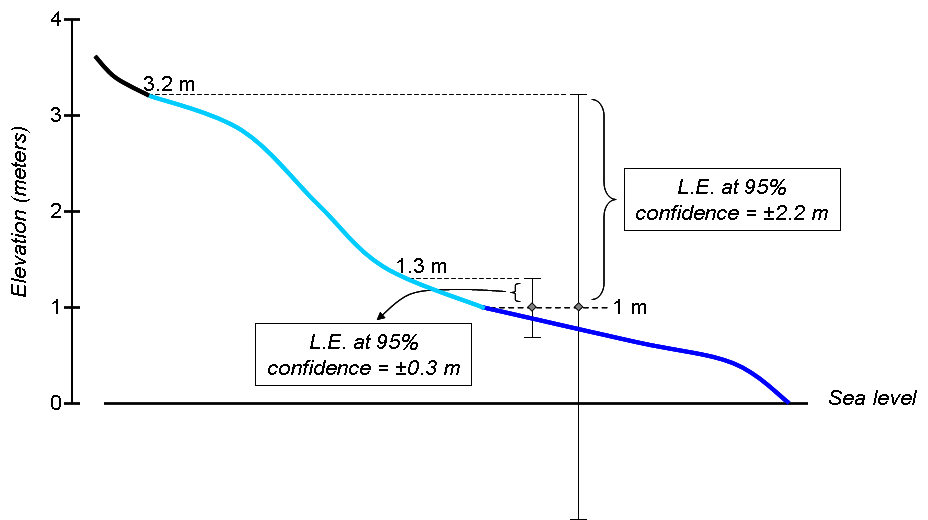 Darker blue tint:  Land ≤ 1 meter in elevation
Lighter blue tint:  Area of uncertainty associated with 1 meter elevation
WHEN STORM SURGE REACHES THE COAST
Spencer Rogers



North Carolina Sea Grant
UNC-Wilmington Center for Marine Science
NCSU Dept. of Civil Engineering
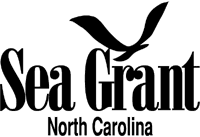 Storm Surge
STEEP OFFSHORE
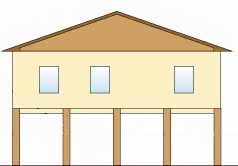 SMALL STORM SURGE
Storm Surge
FLAT OFFSHORE
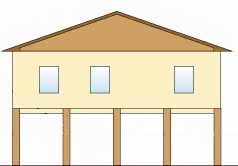 HIGH STORM SURGE
Storm Surge
ISLAND
SMALL STORM SURGE
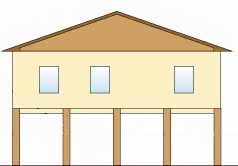 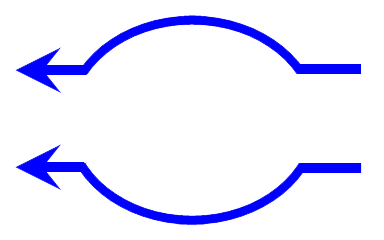 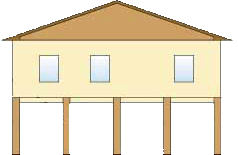 Storm Surge
Straight Shoreline
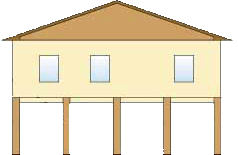 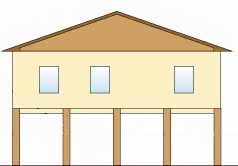 MODERATE STORM SURGE
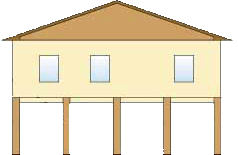 Storm Surge
Bay
HIGHEST STORM SURGE
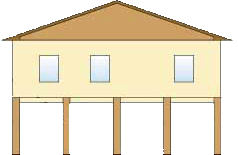 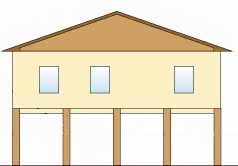 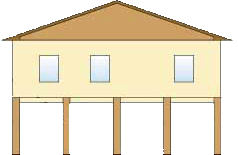 Storm Surge – Camille & Katrina
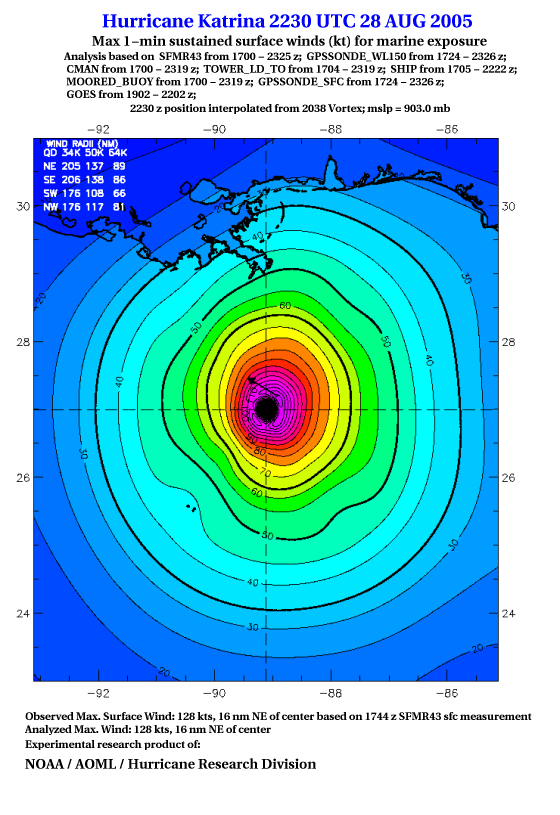 TX
LA
MS
AL
FL
Dune Myth
MYTH:  Dunes provide protection from chronic erosion
FACT:  Dunes provide little or no protection from chronic erosion
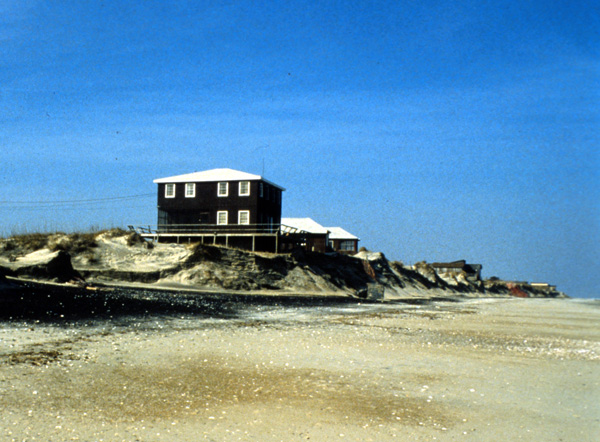 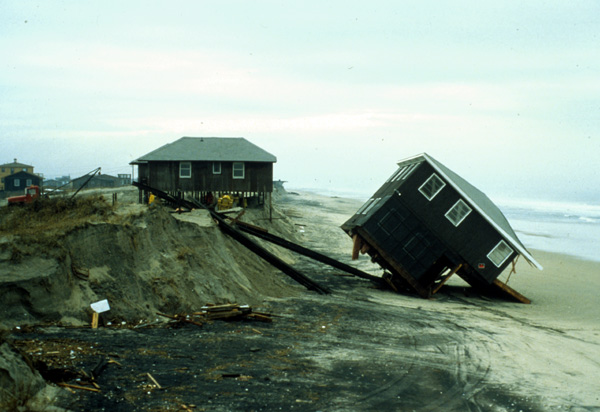 Base Flood Elevation
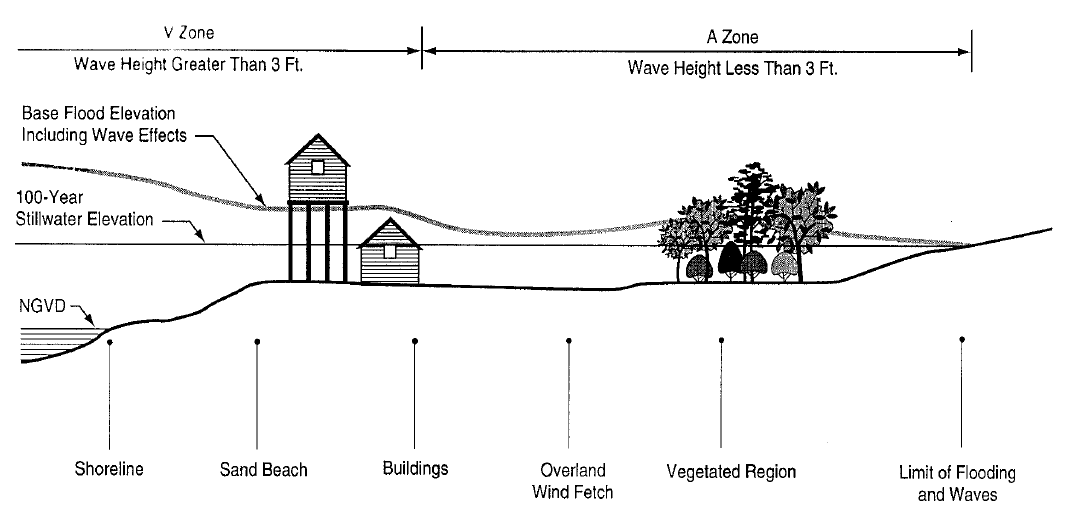 Figure D-21, p. D-69 of “Guidelines and Specifications
For Flood Hazard Mapping Partners, Appendix D,
Coastal Flooding Analysis and Mapping, FEMA, April 2003
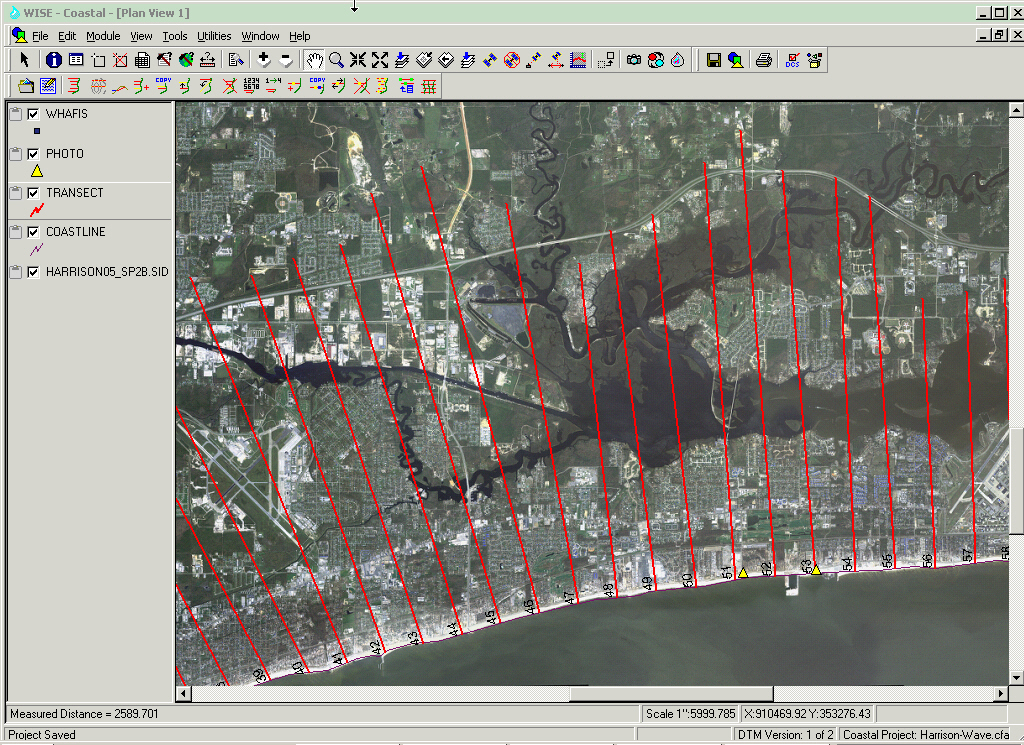 Typical Transect
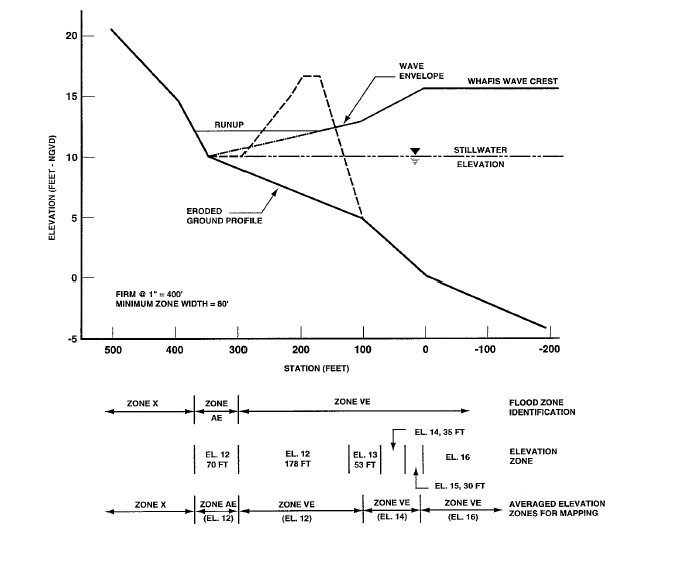 Figure D-27, p. D-95 of FEMA Appendix D
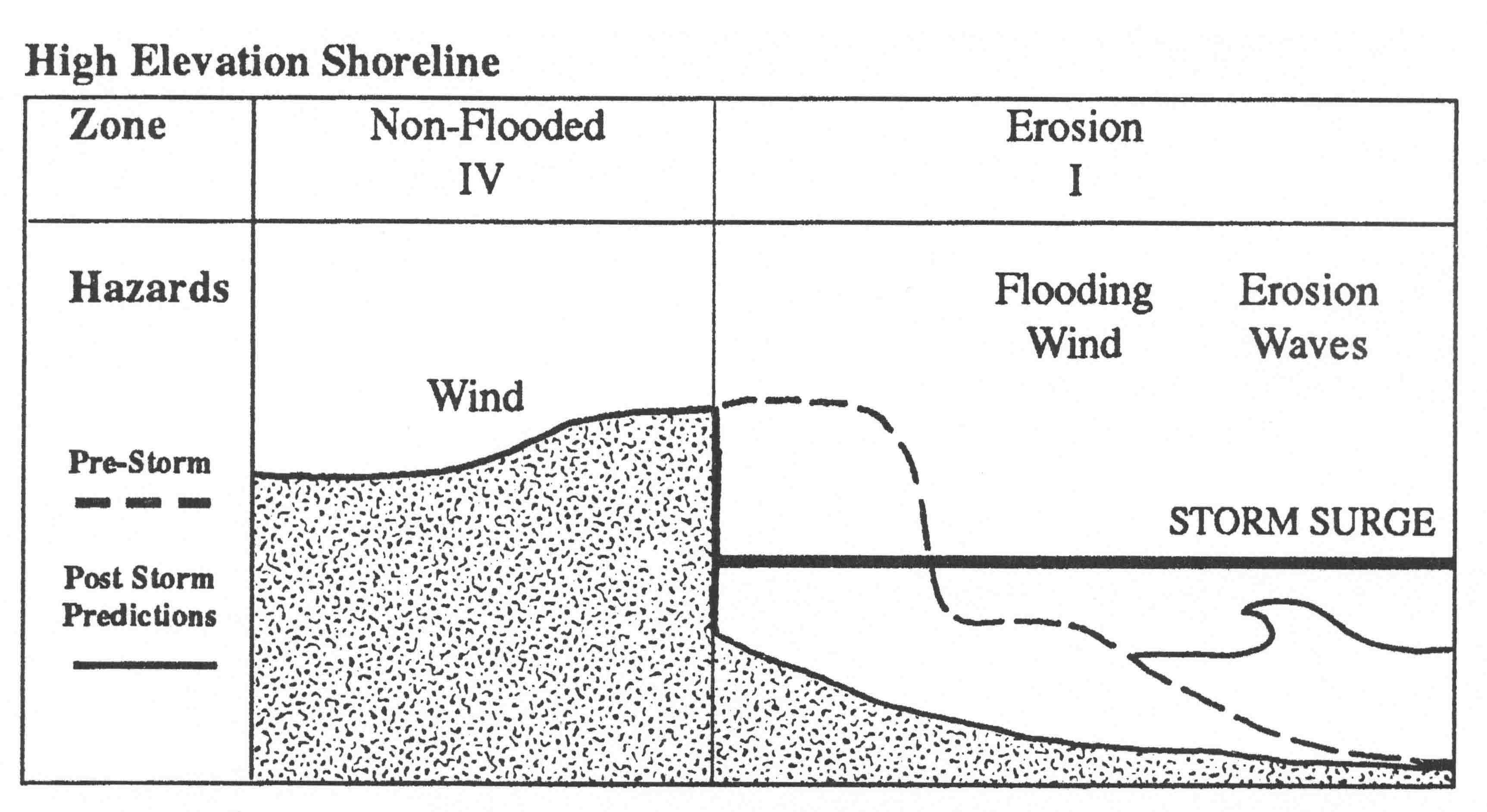 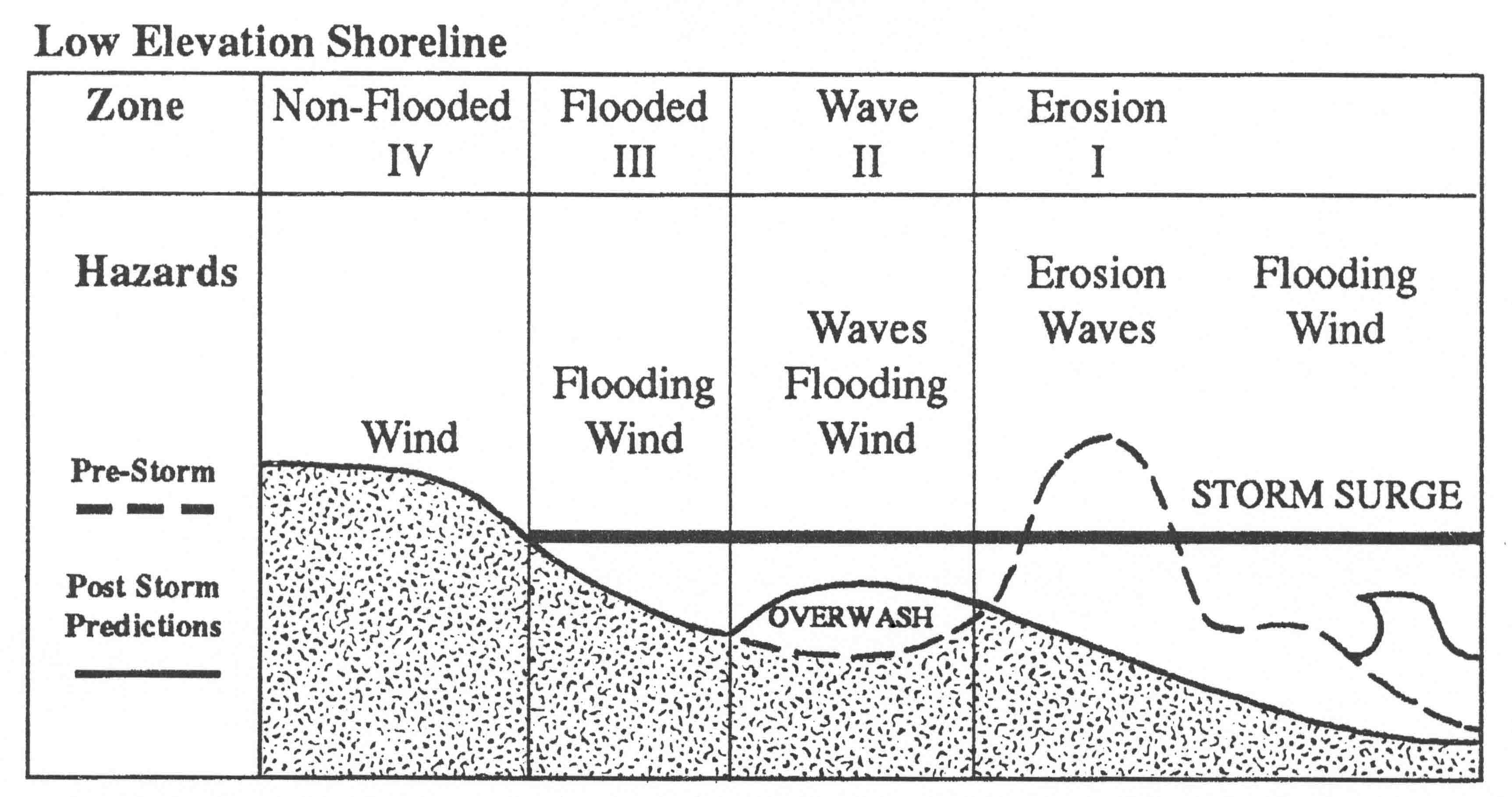 Comparison of FIA depth-damage functions, V zones and A zones
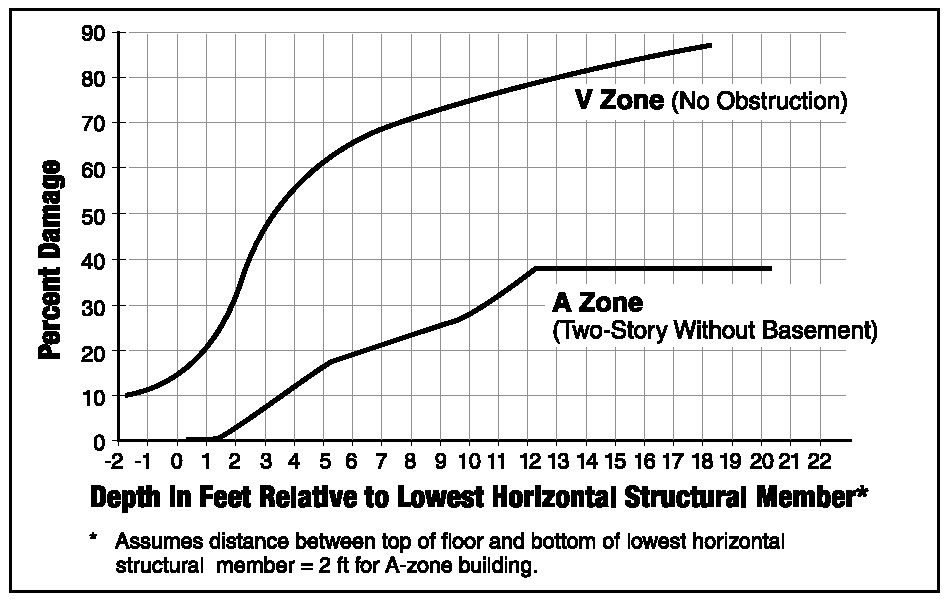 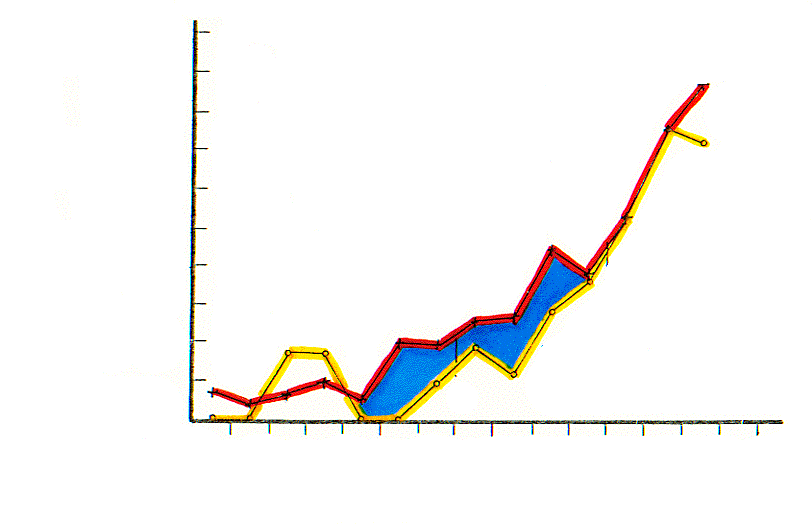 100%
Coastal A Zone
A Zone
V Zone
DESTROYED
50%
GULF of Mexico
HURRICANE FREDRIC
GULF SHORES AL
1979, NO MAINTENANCE
0%
0
1000’
Fig 2. Unmapped Coastal A-zones
DISTANCE FROM GULF
Uncertainties in Coastal Flood Mapping-with a focus on the models
Peter Sheng
Review science and definitions
Review methods for calculating BFE
Identify sources of uncertainty for BFE
Input data, models, zone mapping
Recommend ways to improve uncertainty
Storm Surge and Coastal Flooding
High wind and low pressure create a large bulge of water, which has no place to go over shallow water. It spills onto the coastline and floods the beach and properties, often extending many miles inland. Flood Elevation is:
FE = surge + tide + wave setup + precipitation + river flow
FEMA Base Flood Elevation:
BFE = 100-year SWL* + wave setup + 0.6 * controlling wave height 
http://www.usatoday.com/graphics/weather/gra/gsurge/flash.htm
Tropical Cyclones (Hurricanes, Typhoons)
Current Hurricane Wind Models
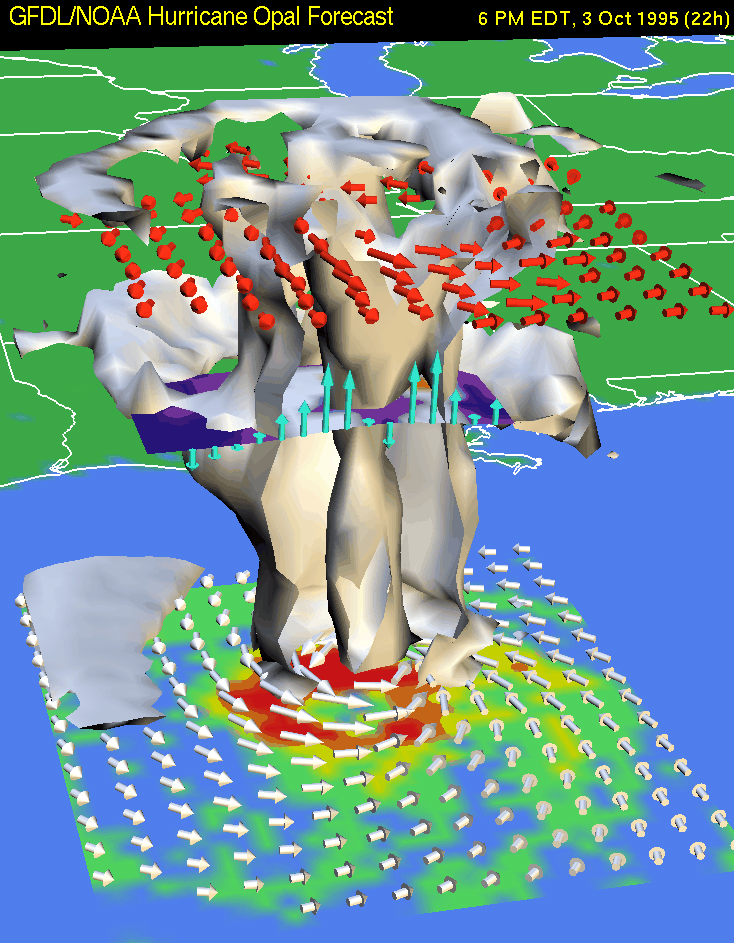 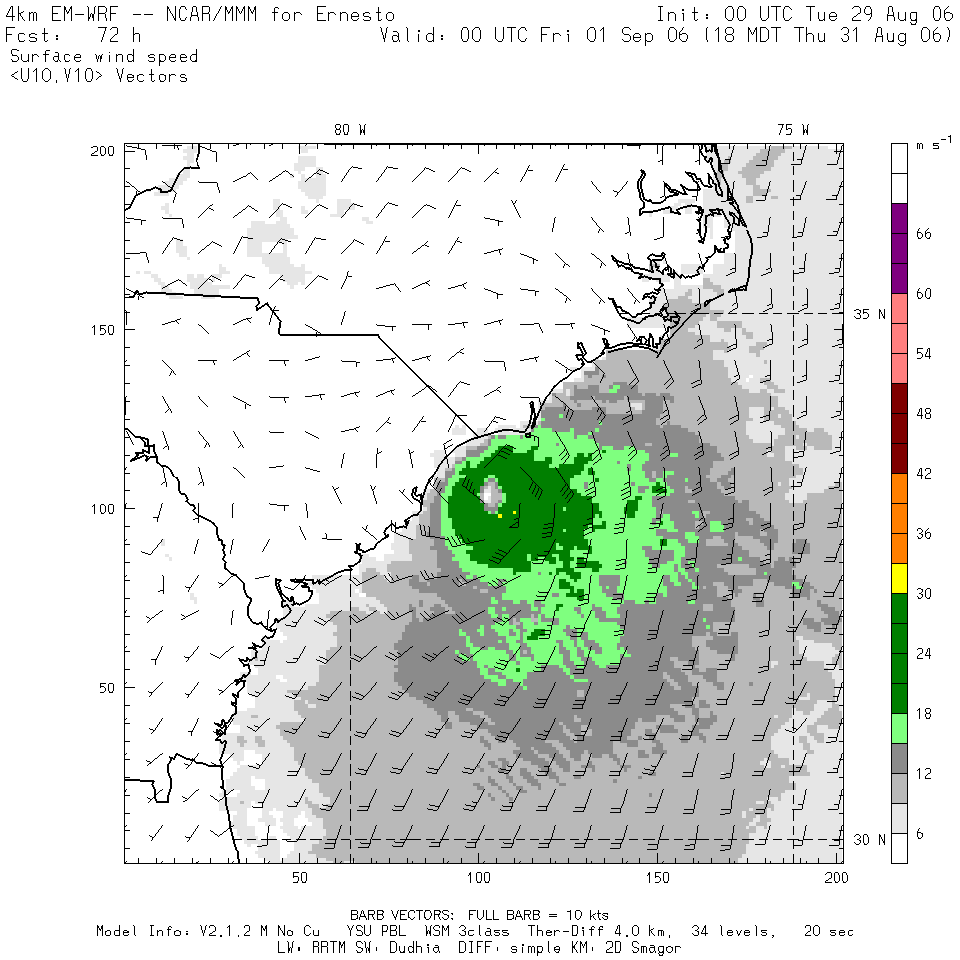 Realtime Models –
High-Resolution WRF/HWRF (NCAR, NCEP)
MM5 (FSU, UM, etc.)
GFDL 
PBL, Windgen
Analysis Wind Models – 
H* Wind (NOAA/HRD)
Analytical Model (Holland, NHC)
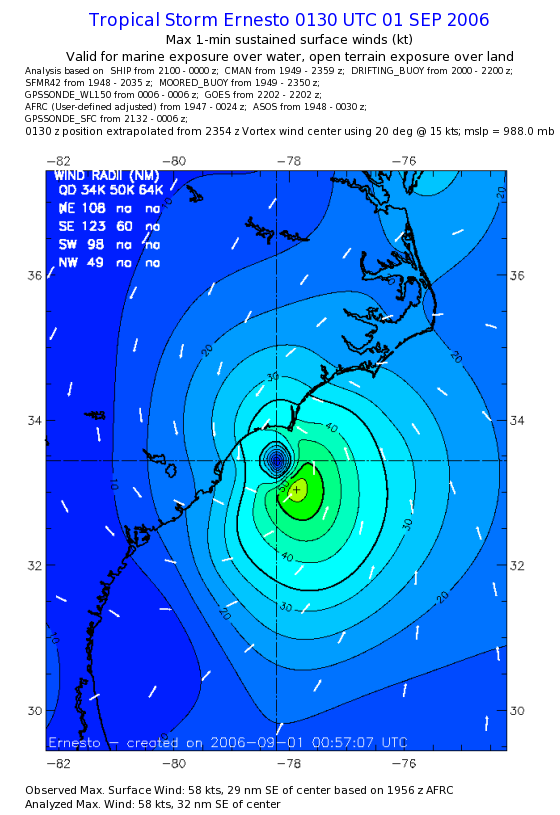 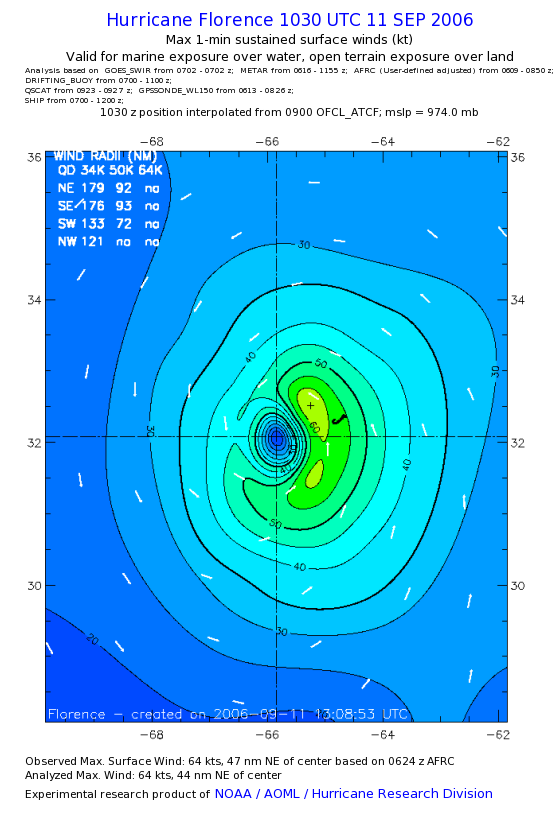 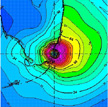 H*wind is the best analysis wind, including some land effect
SLOSH
ADCIRC (Advanced CIRCulation) Model
Finite element model, used by USACE for the IPET study
How much resolution is absolutely necessary???
Wave Setup and Runup
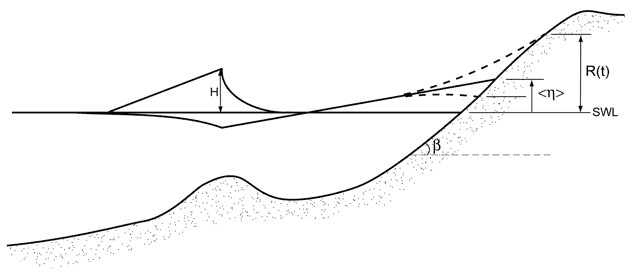 Wave runup (R(t)) is the time-varying fluctuation of water-level elevation at the shoreline due to wave breaking. 
Wave setup (η), the time-averaged water level, is the super-elevation of still water at the shoreline, again due to wave breaking. 
The magnitude of both runup and setup are related to offshore wave period, wave height (H), and foreshore beach slope (β). The elevation of wave runup and setup are often calculated from modeled offshore wave conditions using field-data-based empirical parameterizations. 
During storm conditions, the wave runup and setup can double the elevation of water levels at the coast beyond that due to storm surge alone.
FIRM - UF uses coupled surge model (CH3D) and wave model (SWAN) to produce wave setup and wave crest which are then added to the 100-yr still water level (SWL) to produce flood elevation.